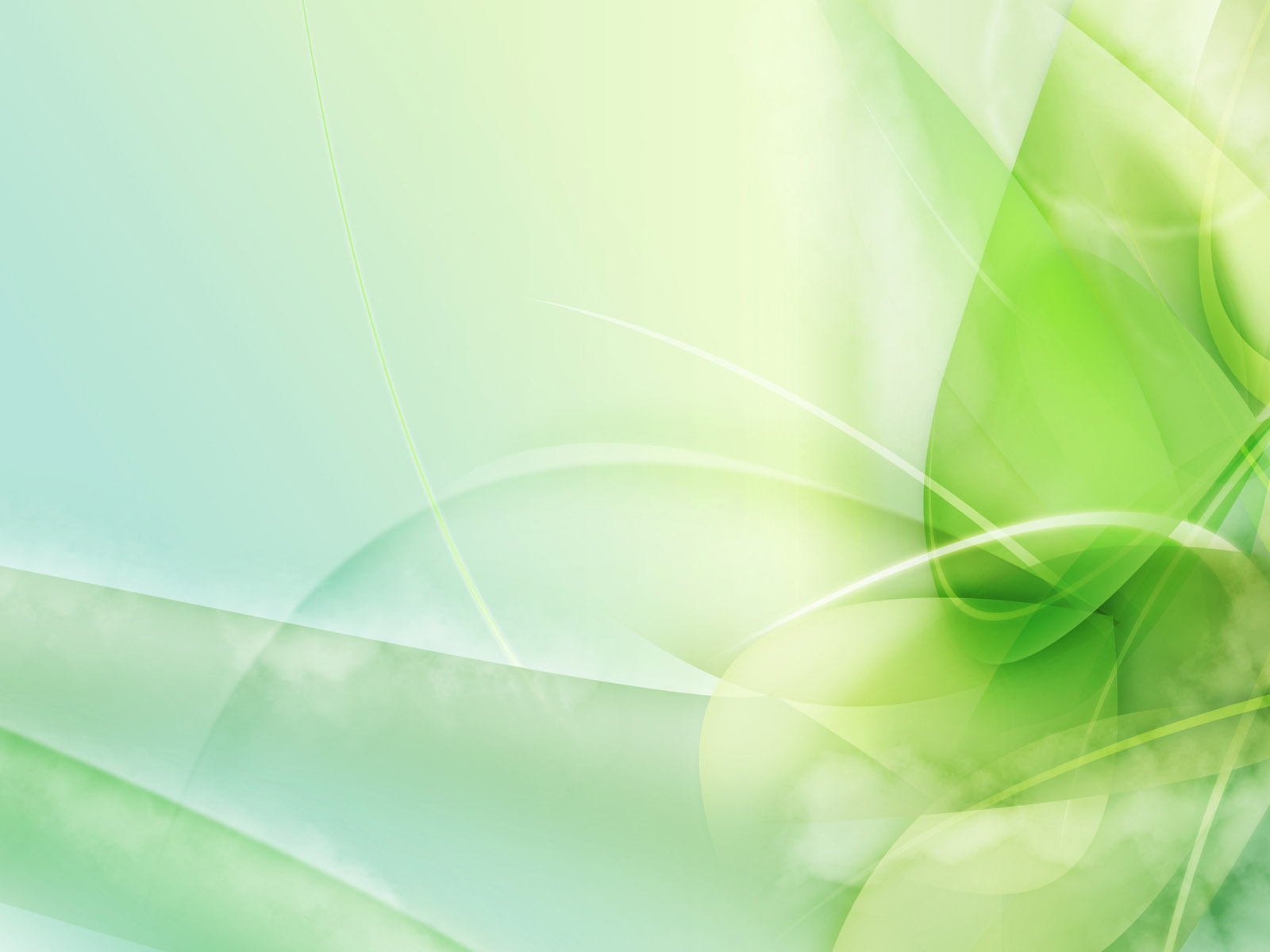 Муниципальное казенное  дошкольное  образовательное учреждение детский  сад  « Солнышко»  с. Ключи- Булак
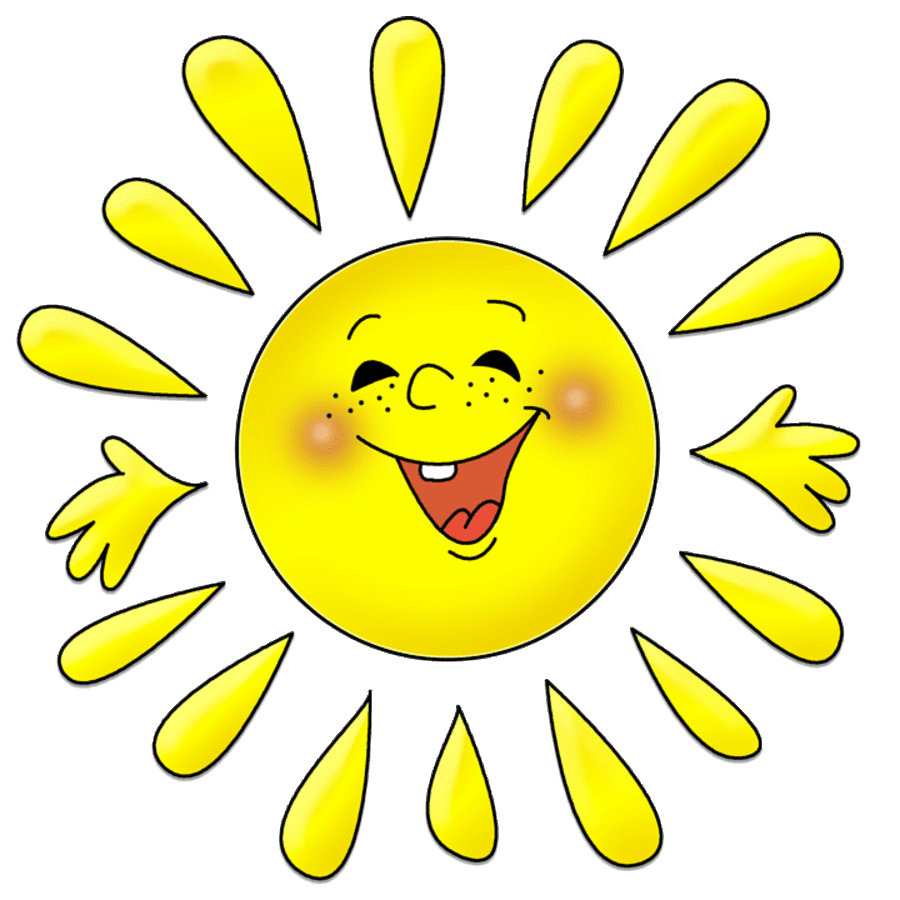 Нетрадиционные  техники
рисования
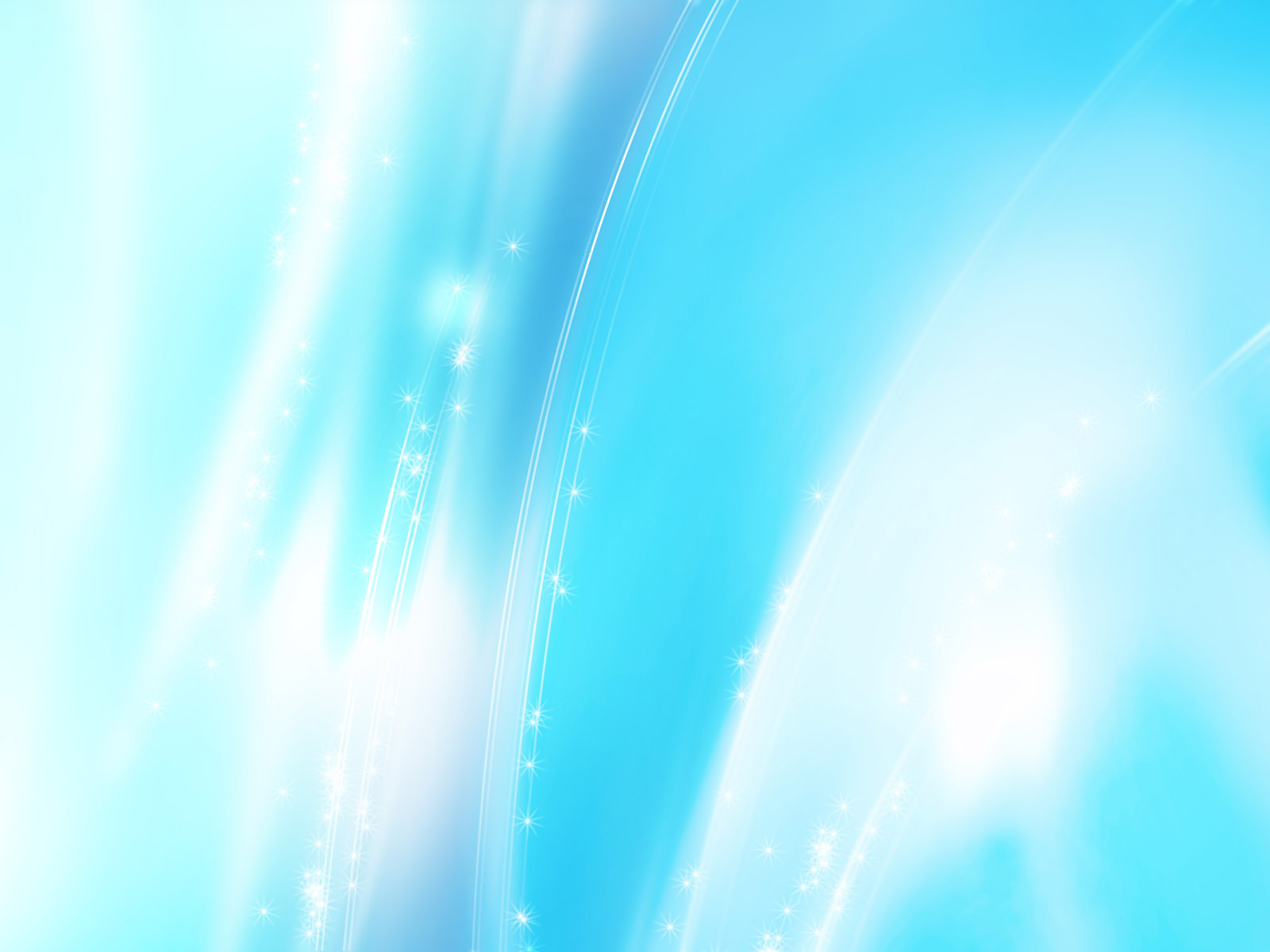 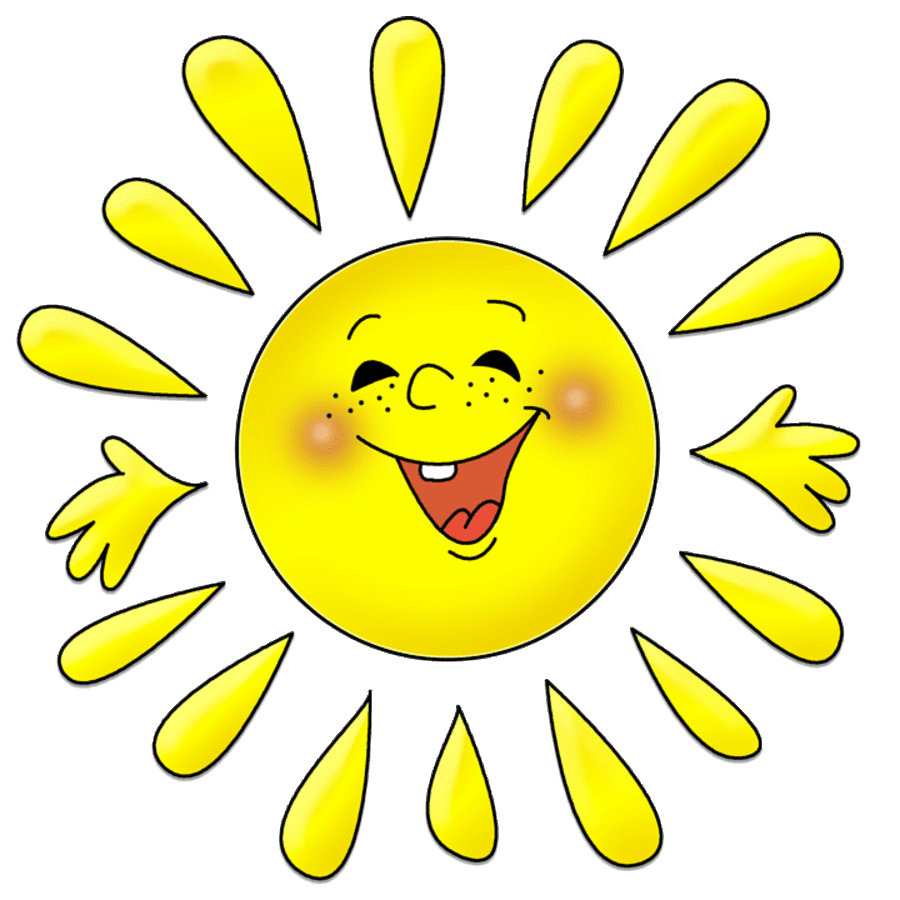 «… Это правда! 
Ну чего же тут скрывать? 
Дети любят, очень любят рисовать! 
На бумаге, на асфальте, на стене. 
И в трамвае на окне….»
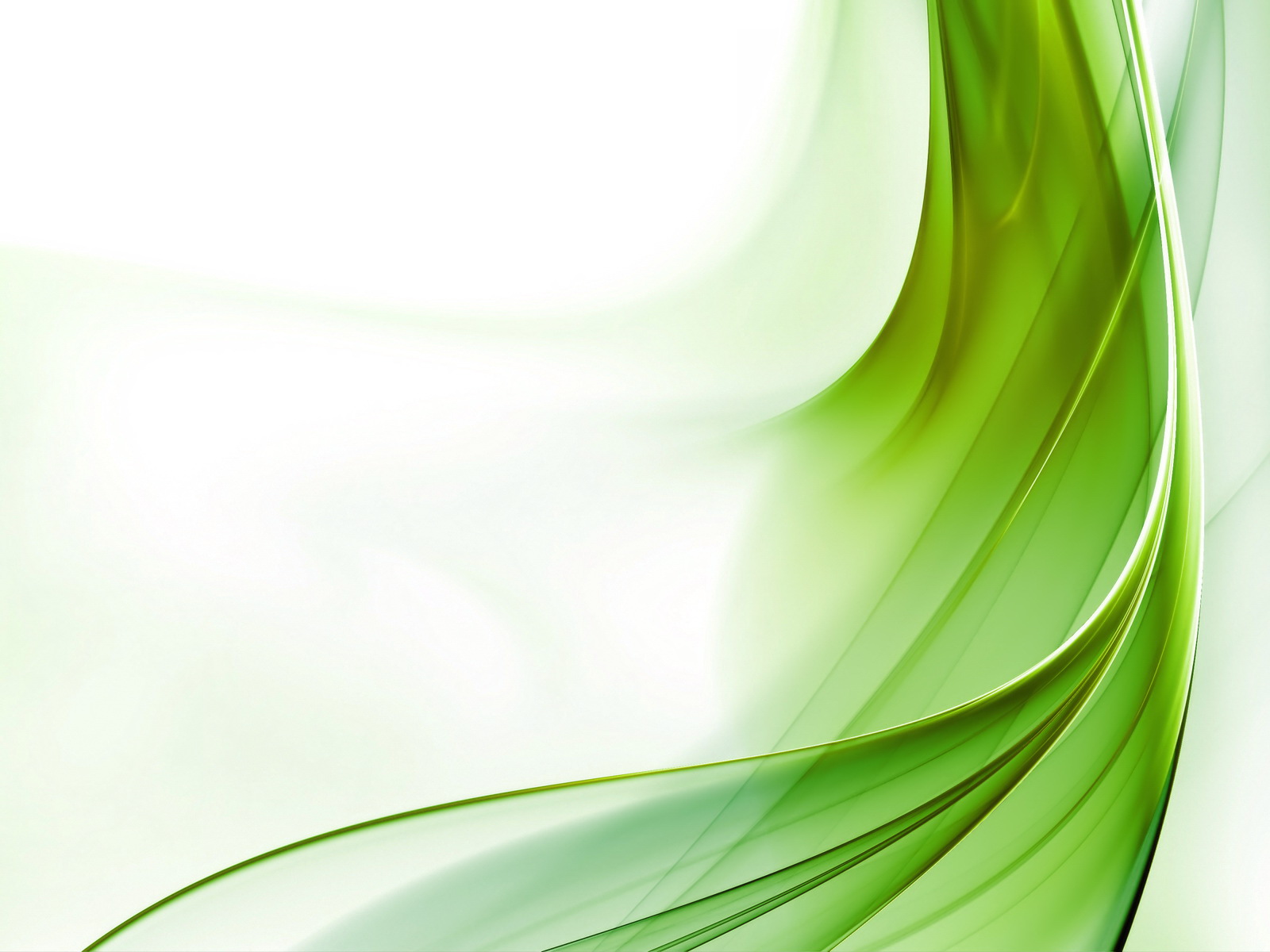 Рисование с использованием нетрадиционной техники –
это рисование, направленное на умение 
     отходить от  стандарта…
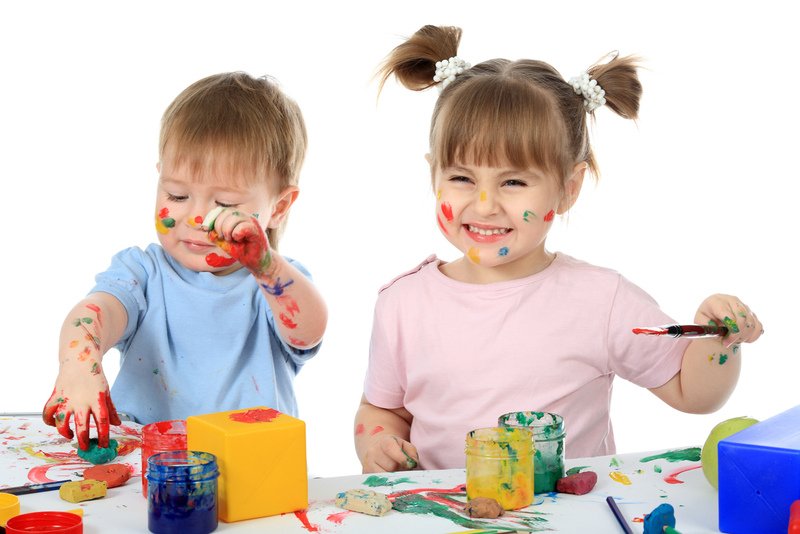 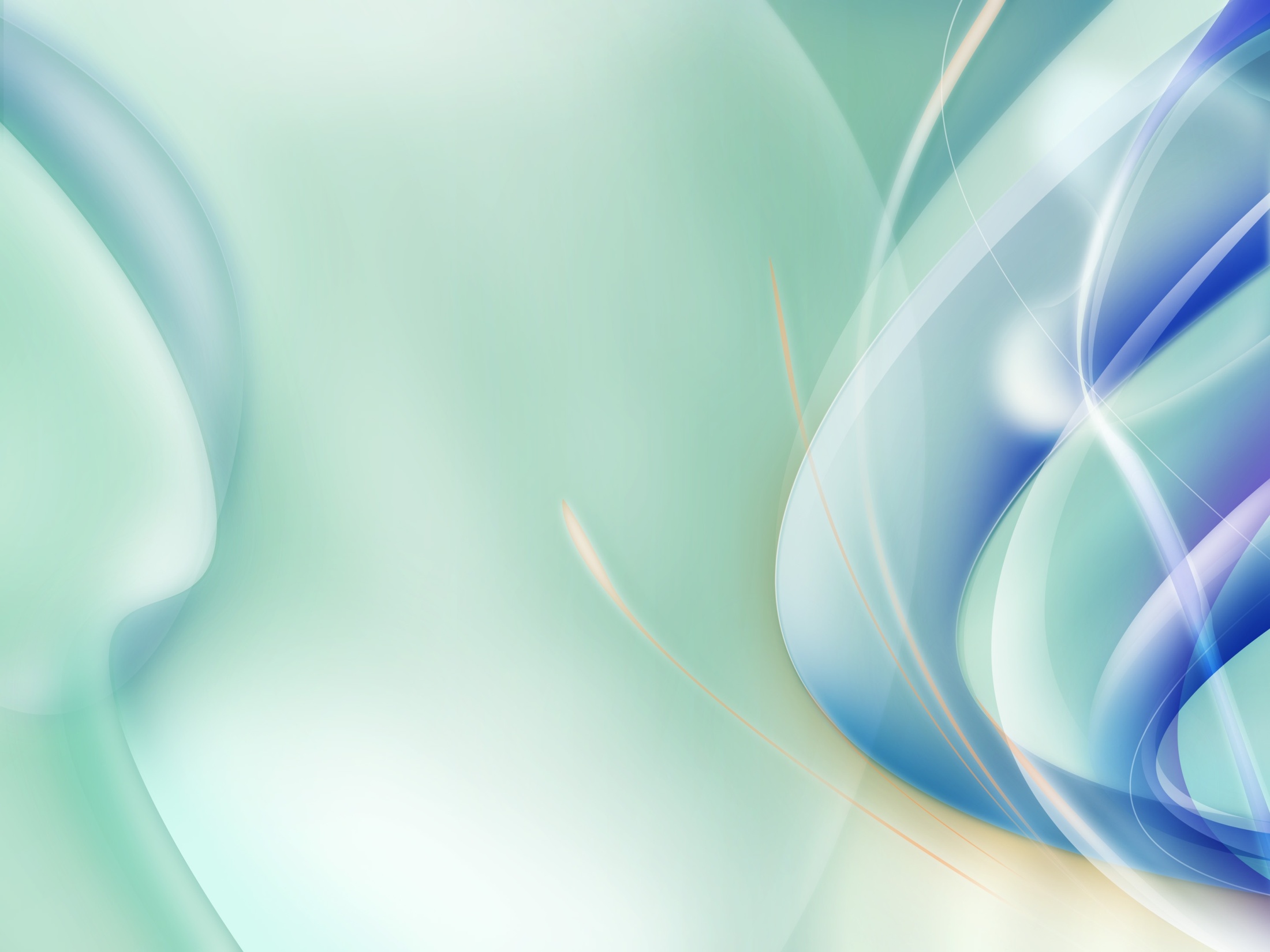 Применение нетрадиционных техник изобразительной деятельности:
способствует обогащению знаний и представлений детей о предметах и их использовании, материалах, их свойствах, способах применения;
стимулирует положительную мотивацию у ребенка, вызывает радостное настроение, снимает страх перед процессом рисования;
дает возможность экспериментировать;
развивает тактильную чувствительность, цветовосприятие;
способствует развитию зрительно-моторной координации;
не утомляет дошкольников, повышает работоспособность;
развивает нестандартность мышления, раскрепощенность, индивидуальность.
Нетрадиционные способы изображения в рисовании
Рисование по сырому
Рисование крупами
Рисунок своими
руками (рисование пальцами
 и ладошками)
Ниткография
Рисование штампом, 
тычковое рисование,
оттиск
Способы 
изображения
Монотипия
Граттаж
И другое
Кляксография
Рисование расческой, 
зубной щеткой
Рисунок капустным
 листом
С детьми младшего дошкольного возраста рекомендуется использовать:
• рисование пальчиками;
• оттиск печатками.                                    
• рисование ладошками.
. рисование ватными палочками.
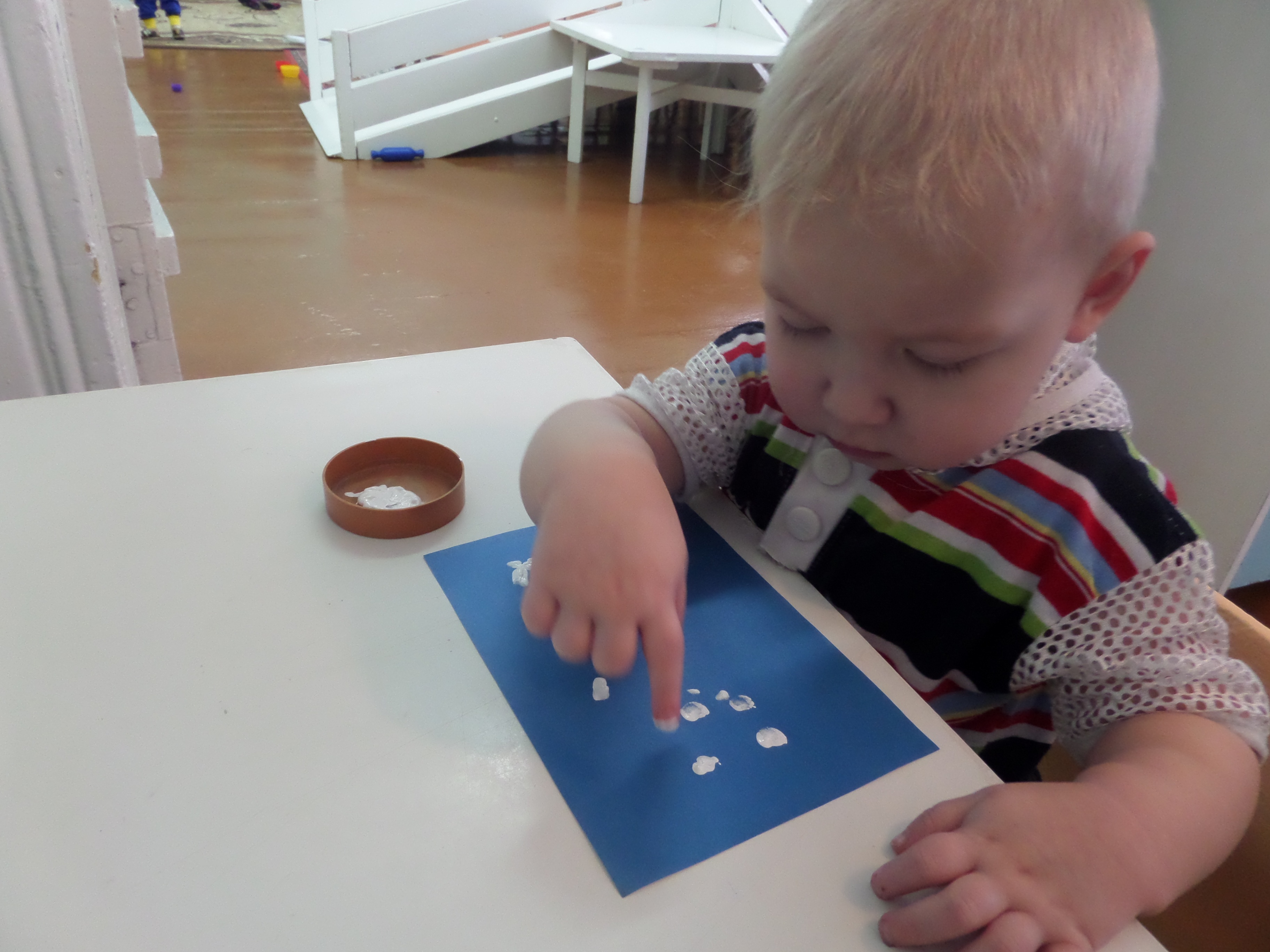 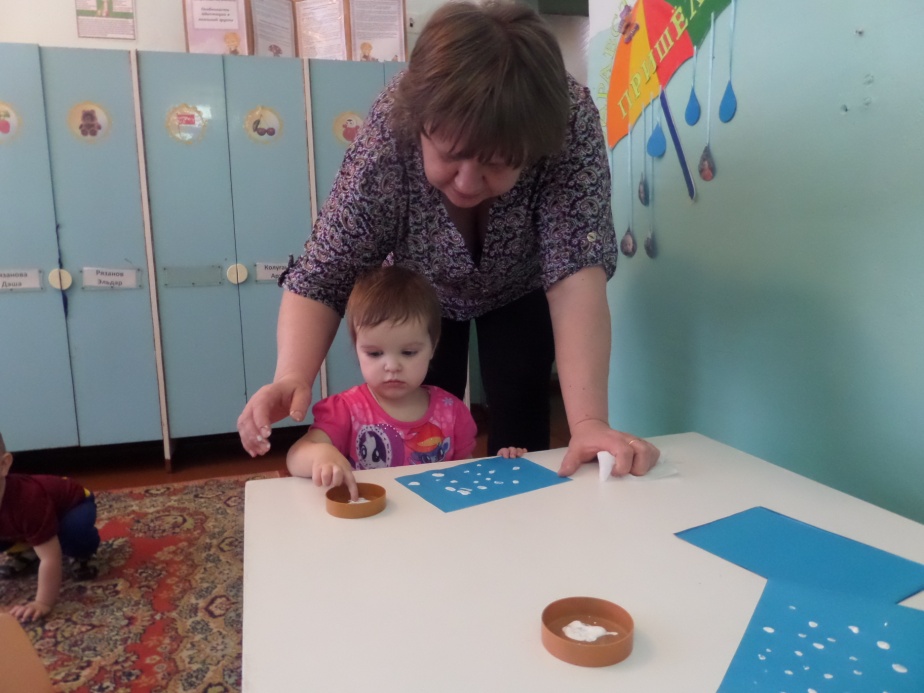 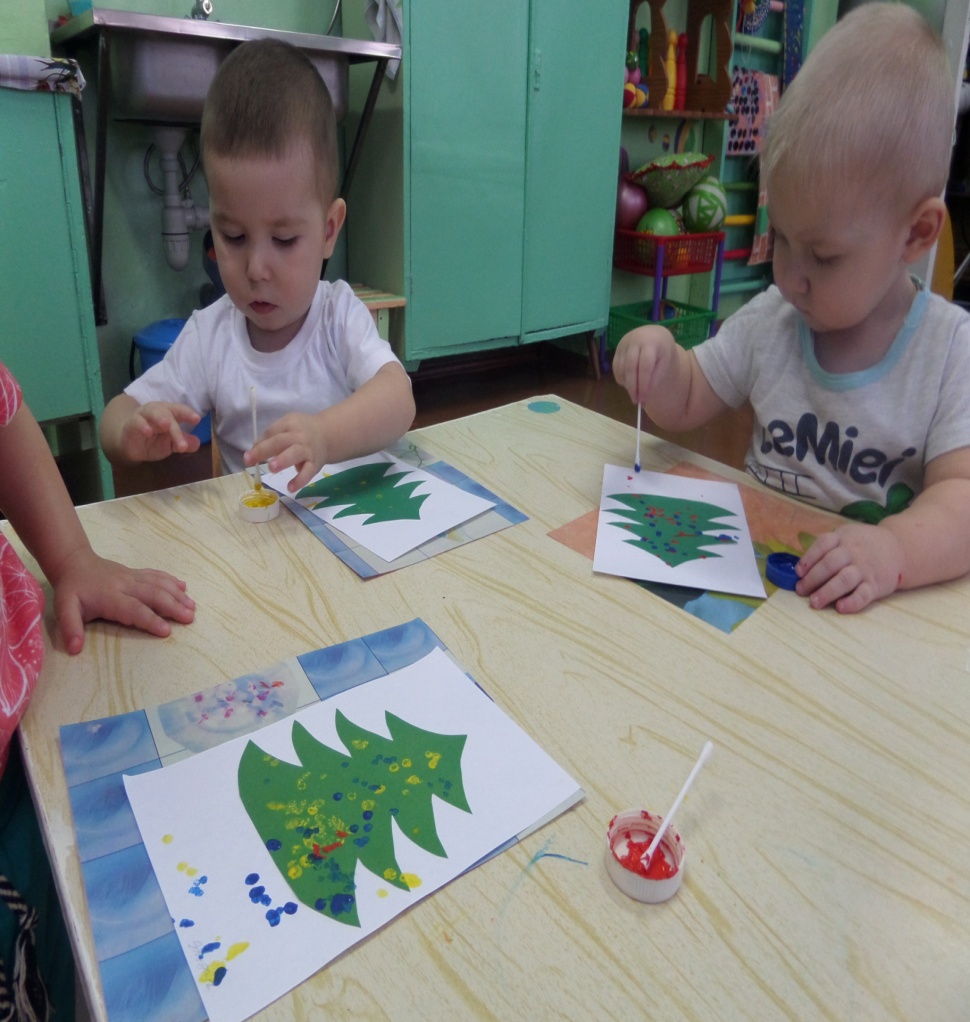 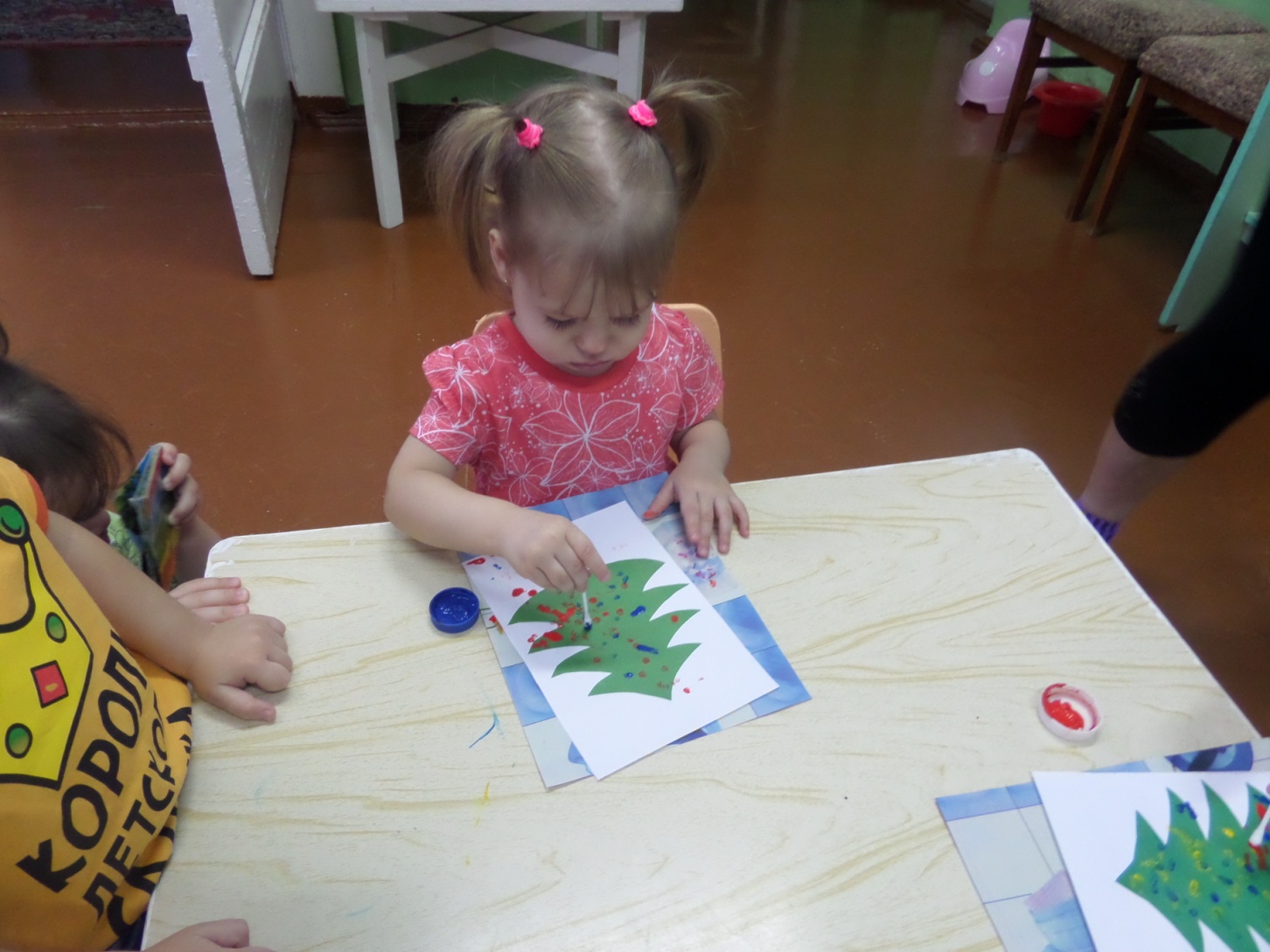 В старшем  дошкольном возрасте дети могут освоить еще более трудные методы и техники:
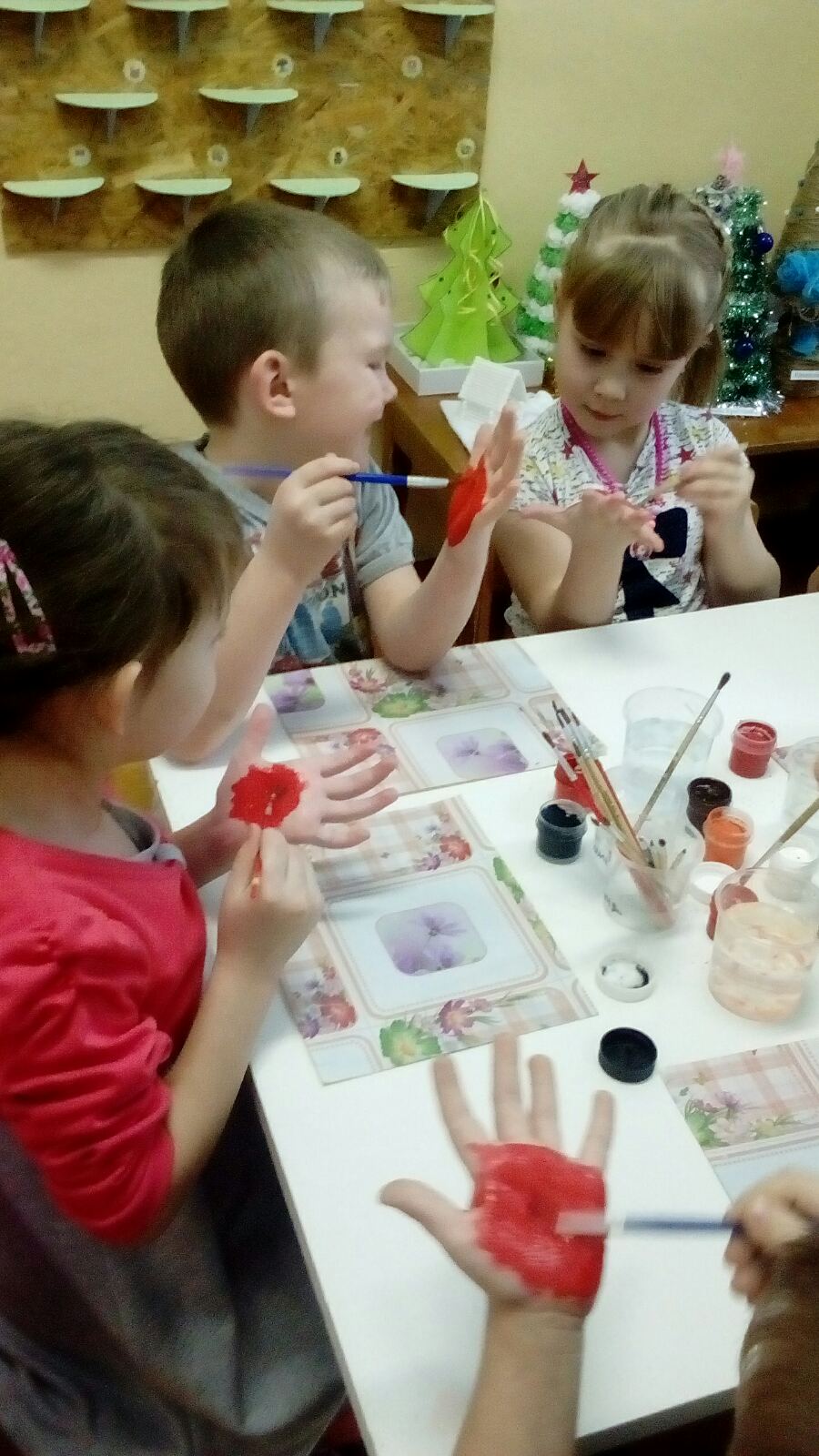 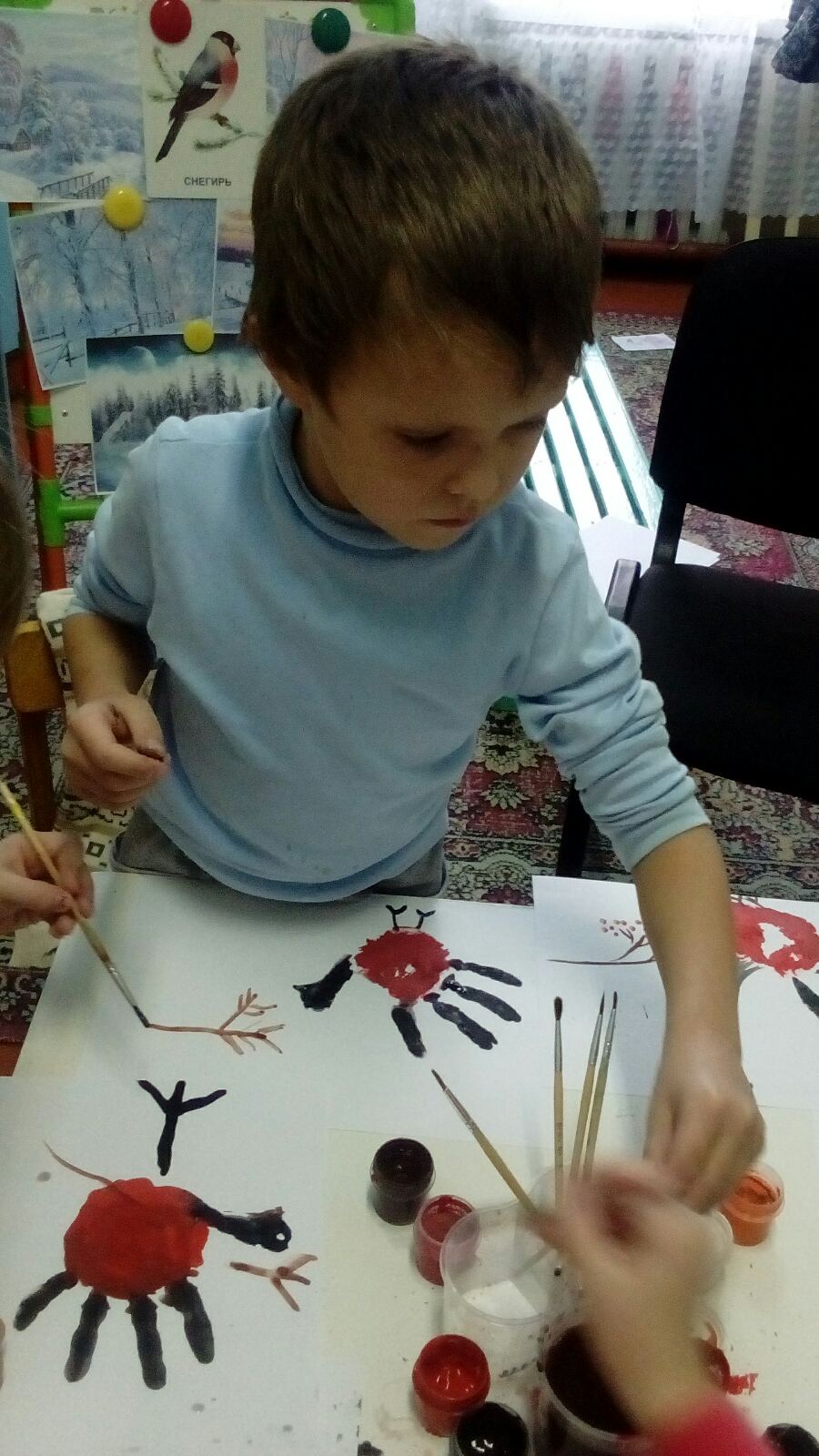 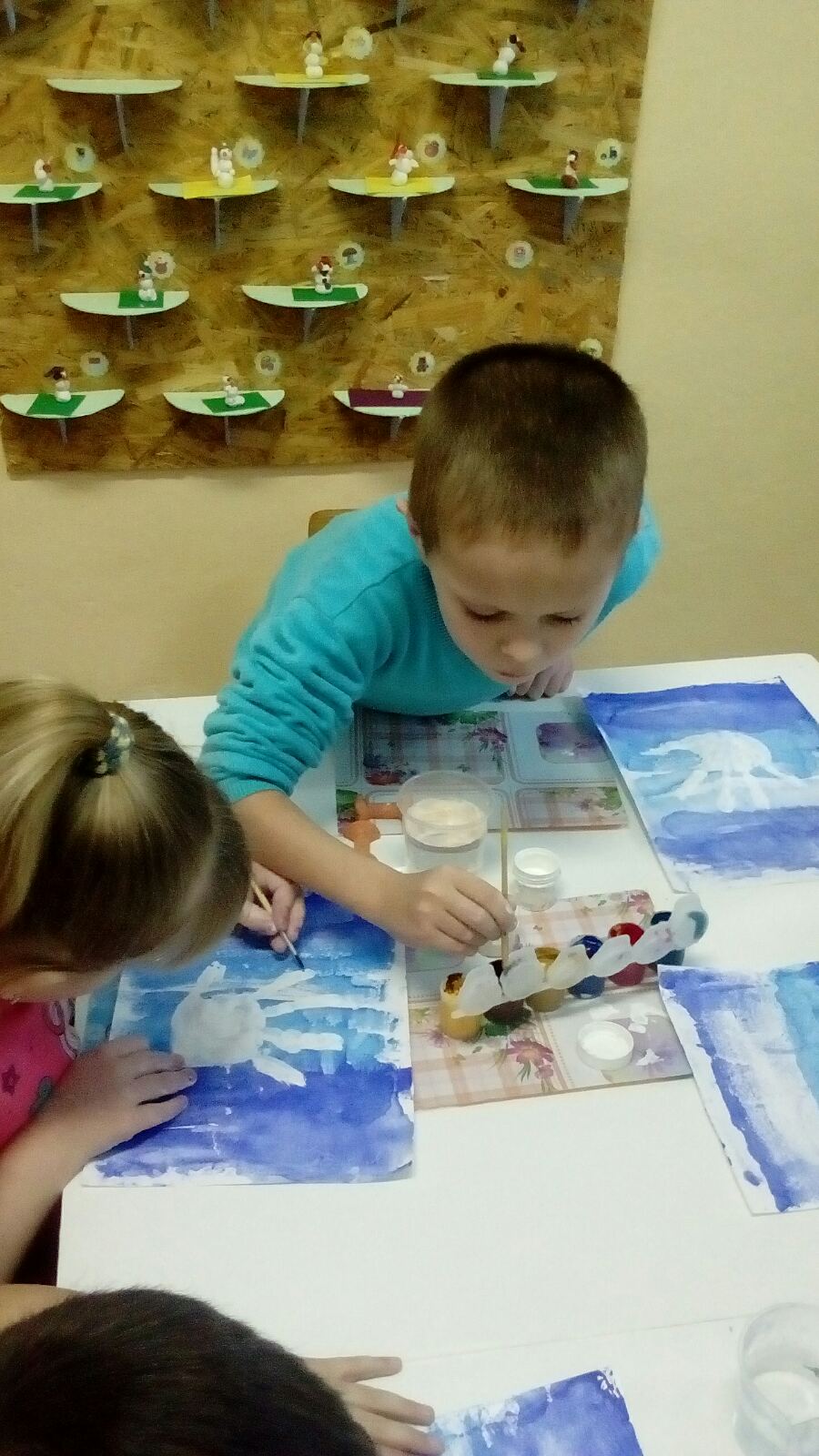 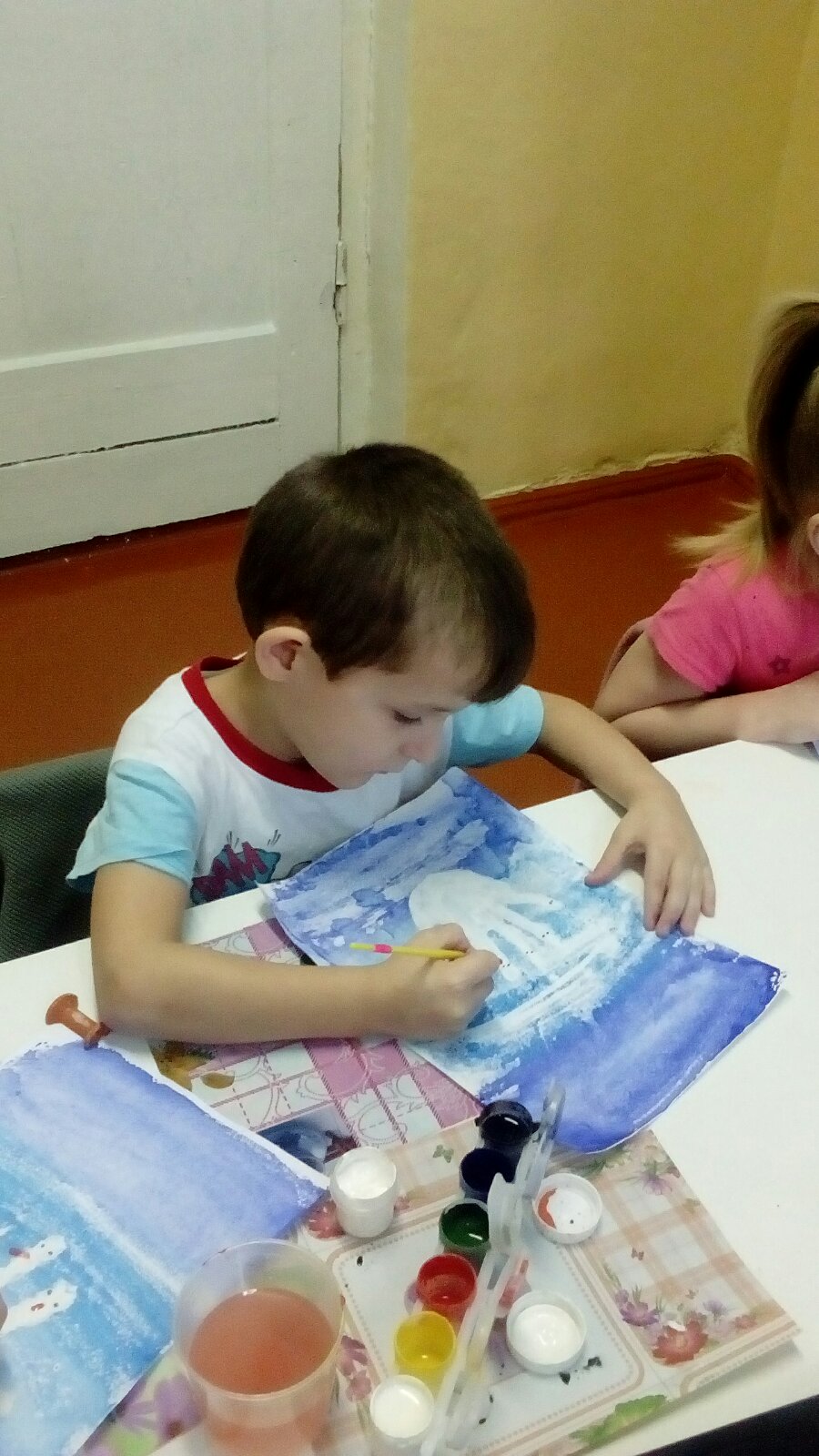 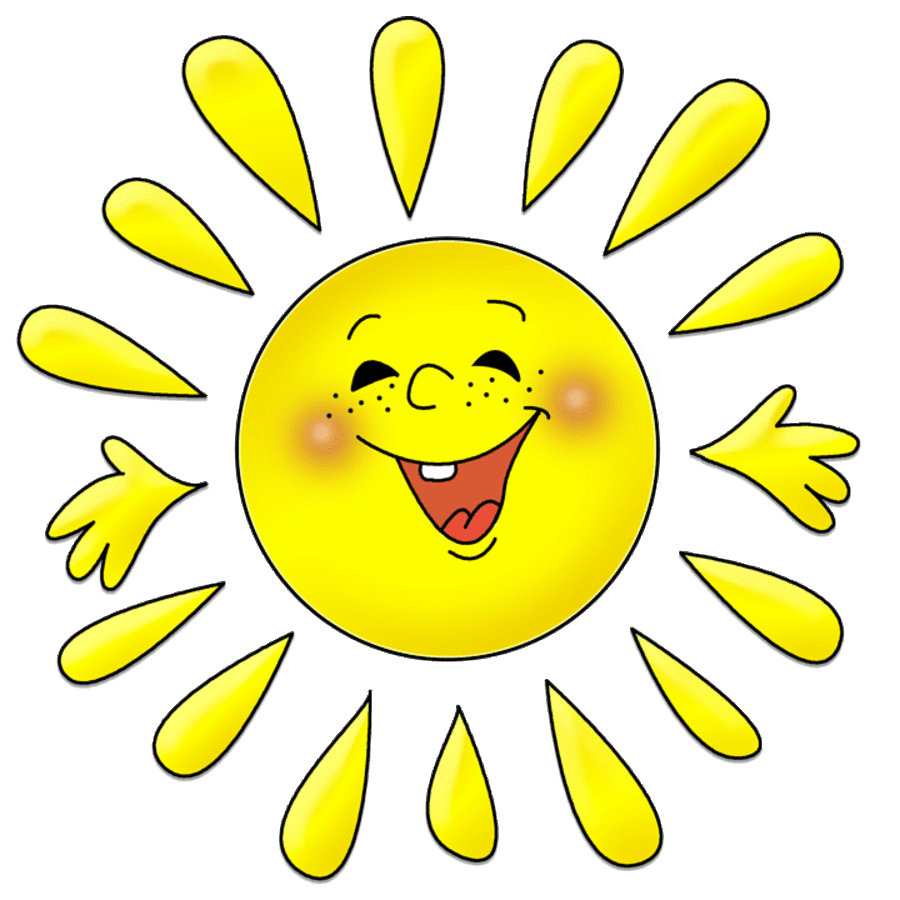 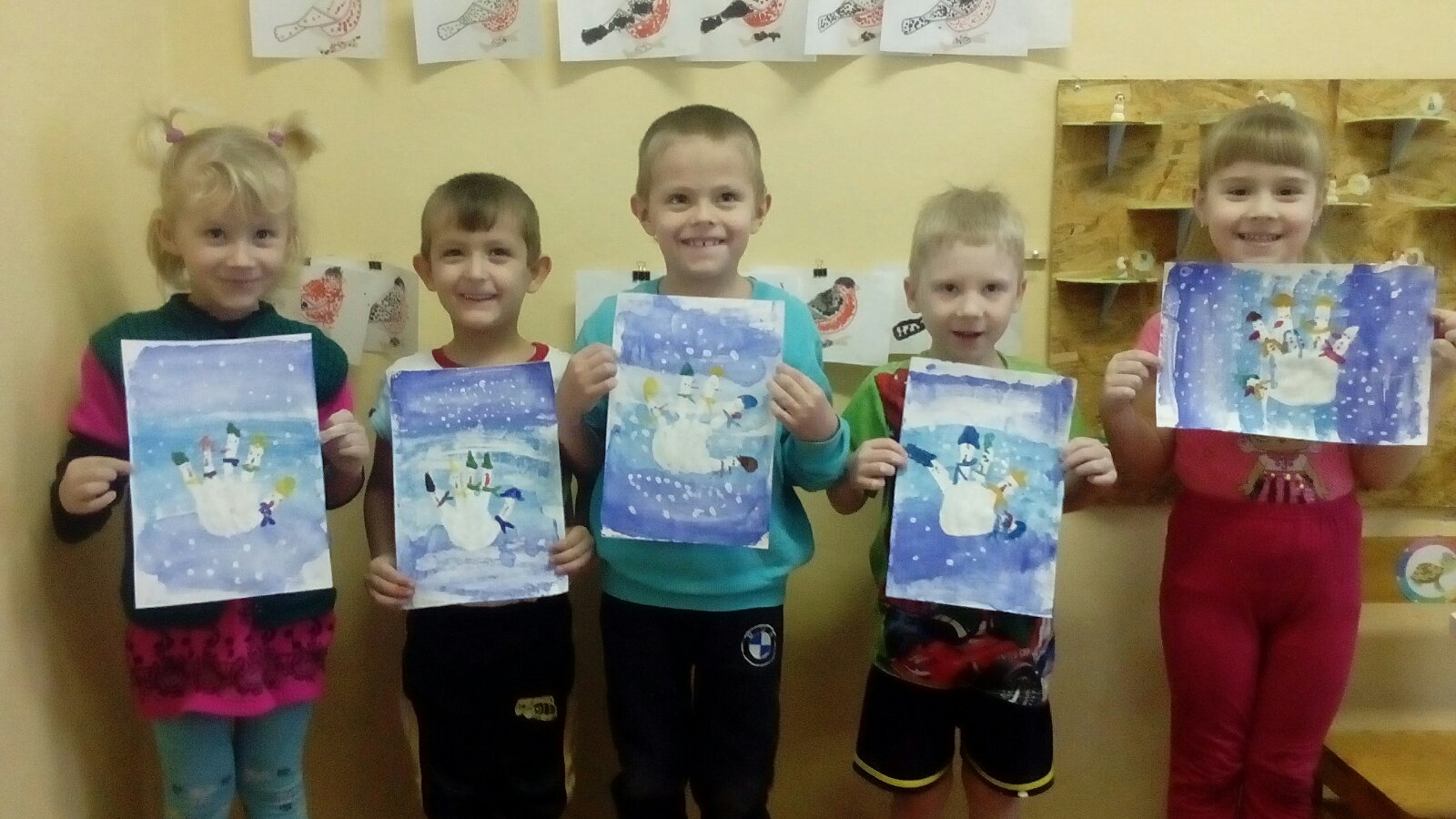 Рисование вилкой
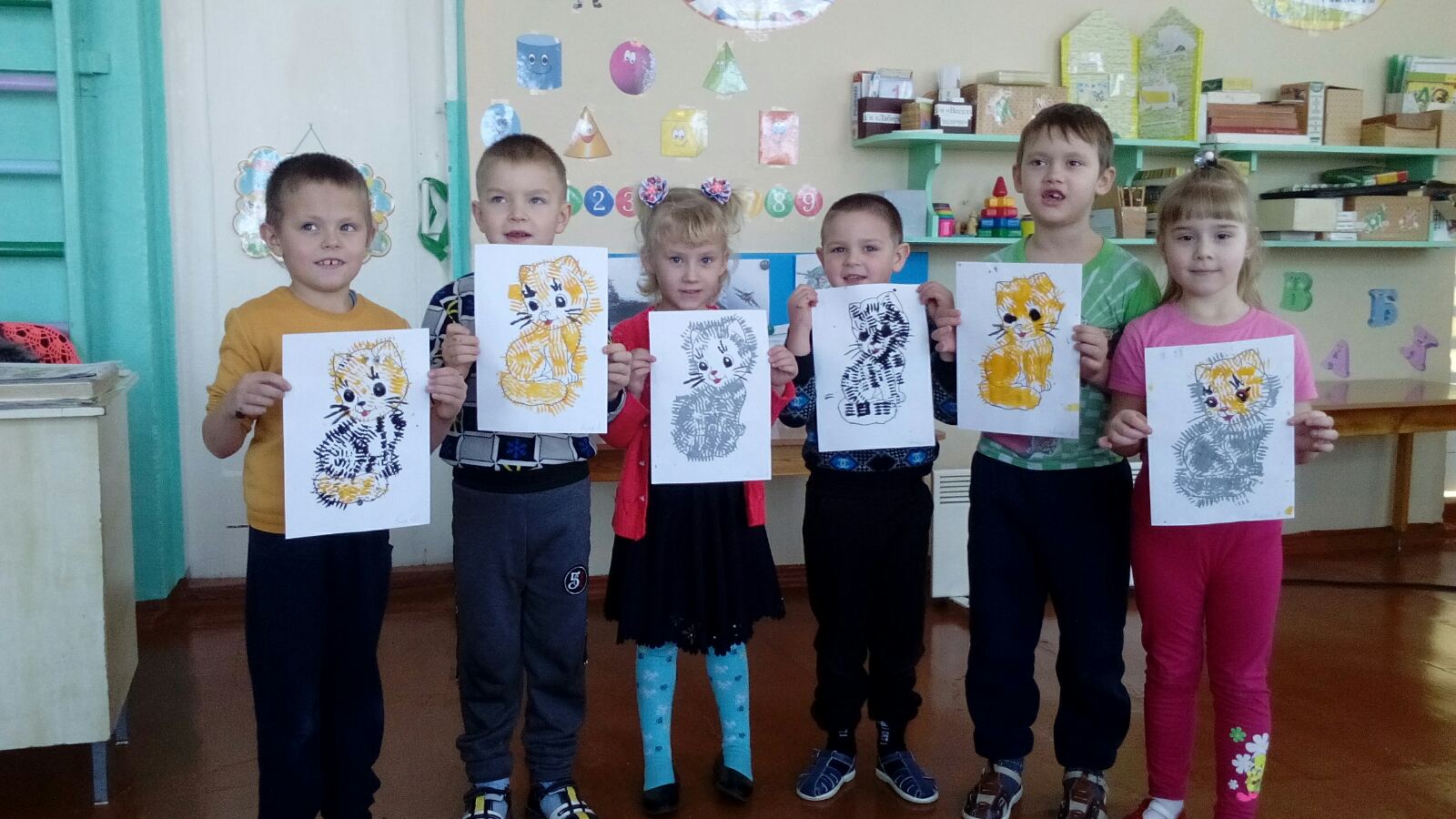 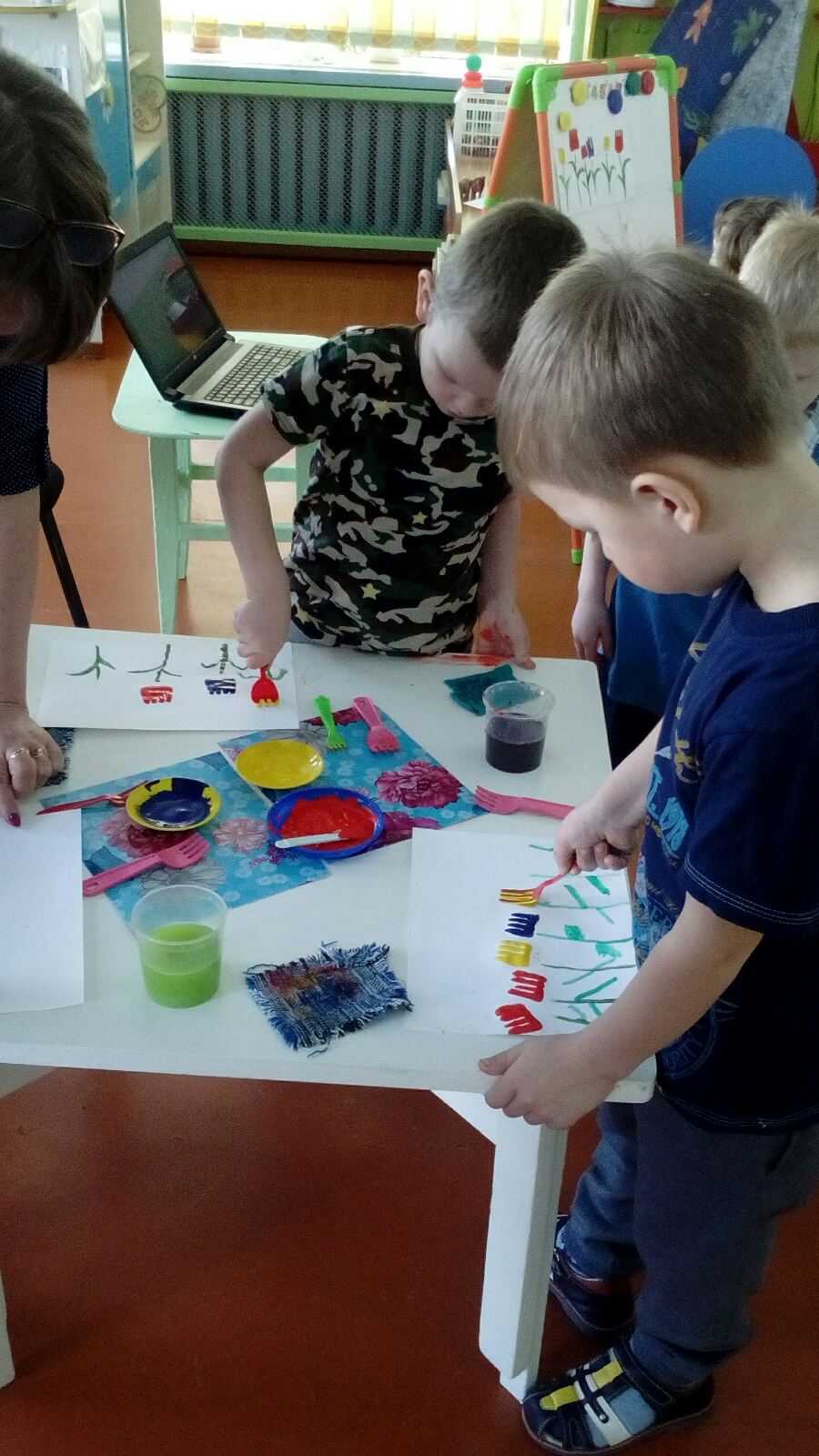 Кляксография с трубочкой
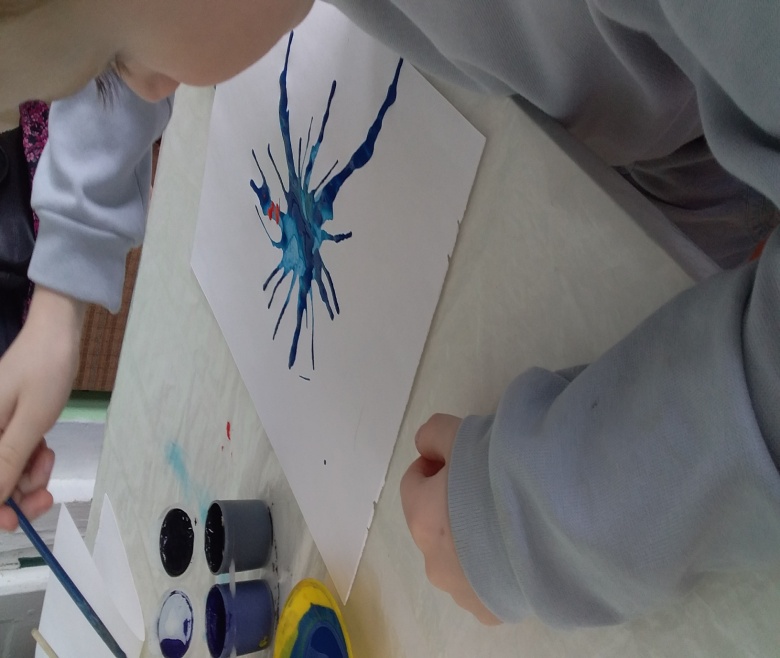 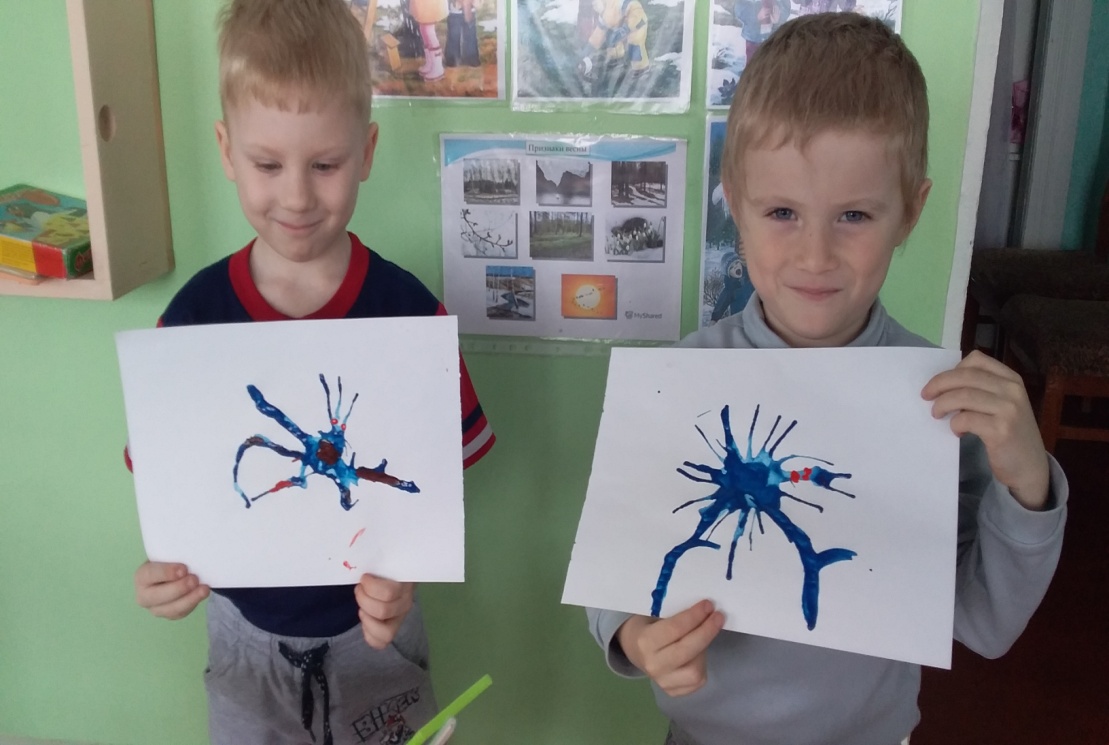 Монотопия предметная
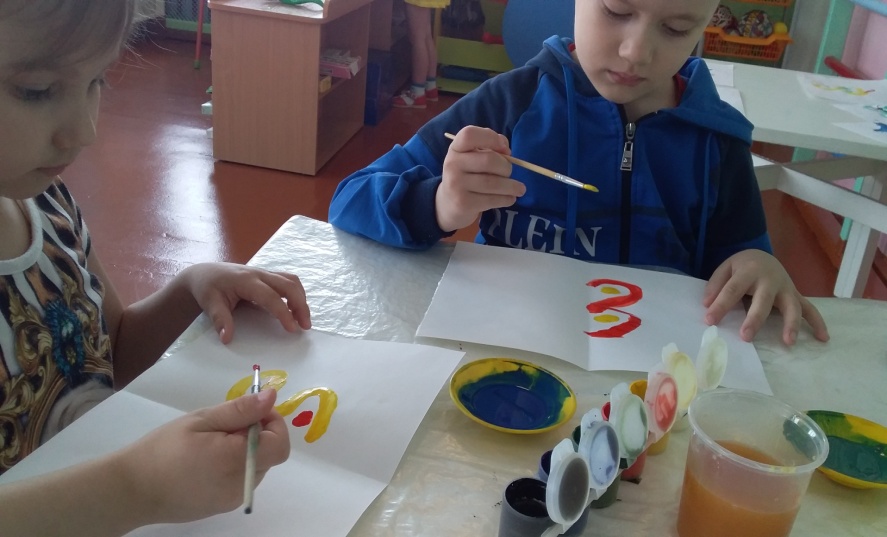 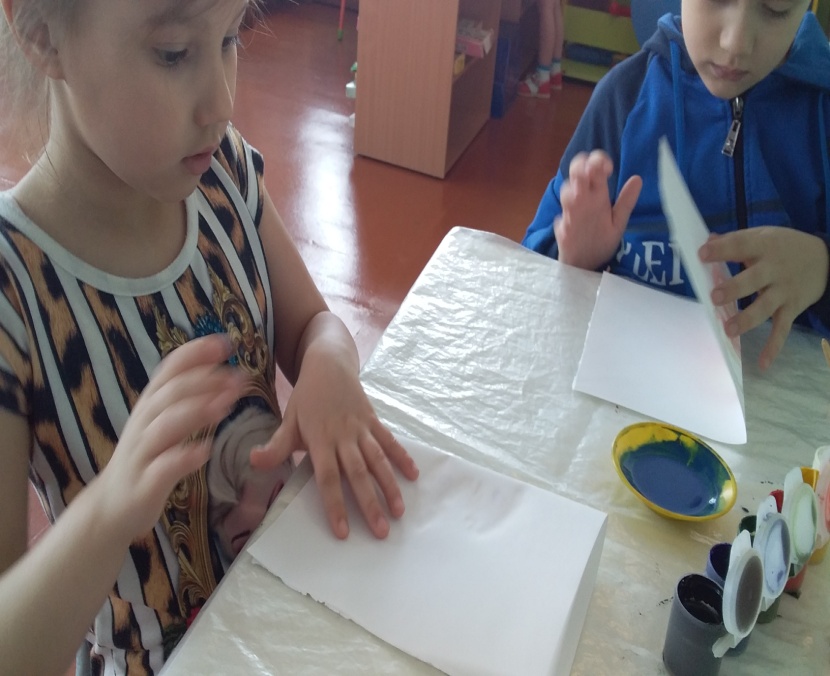 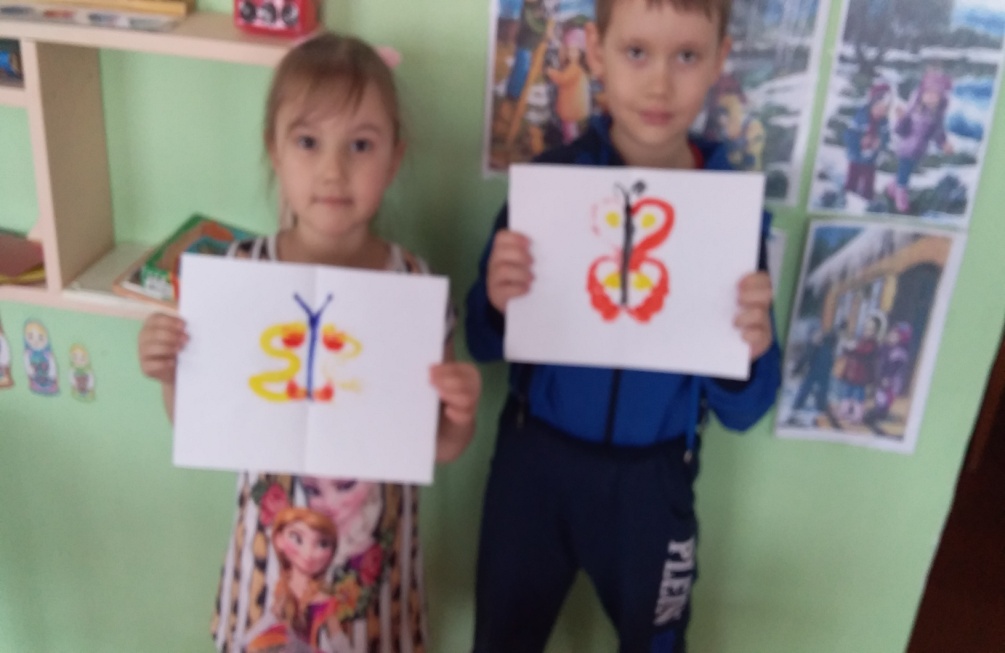 Ниткография
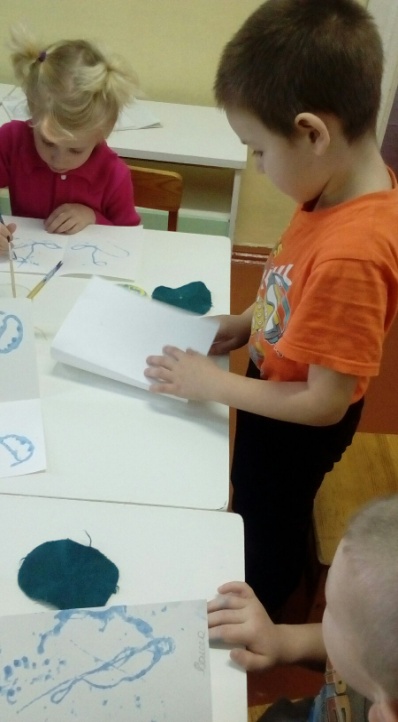 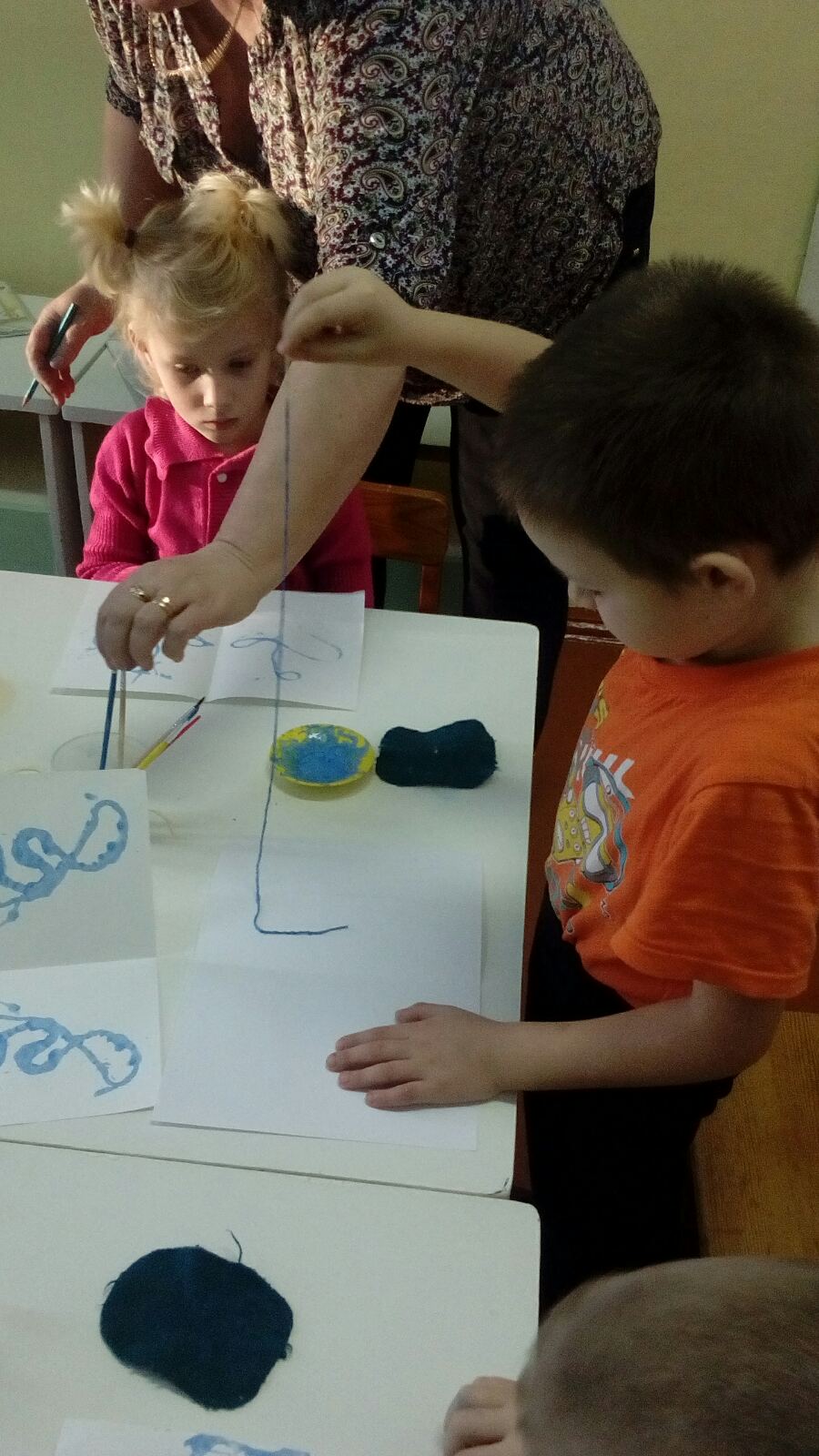 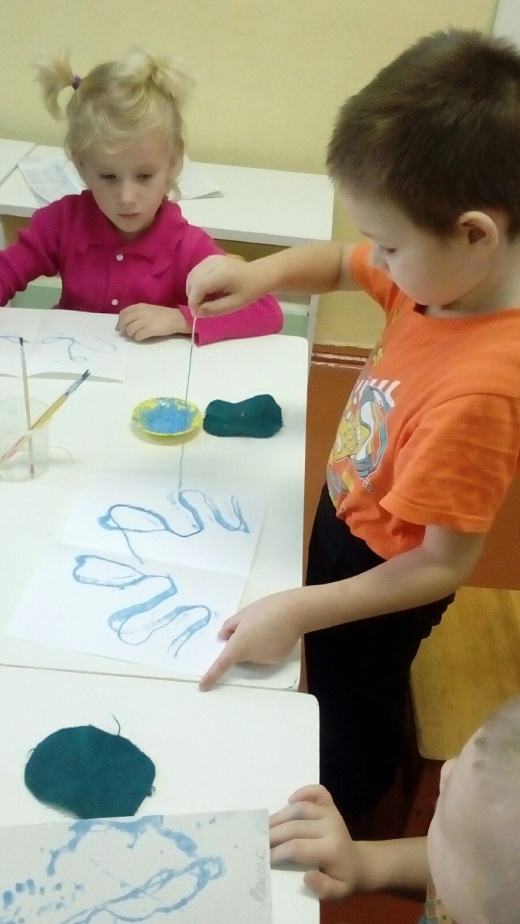 Отпечатки листьев
Пластилинография
Пластилинография
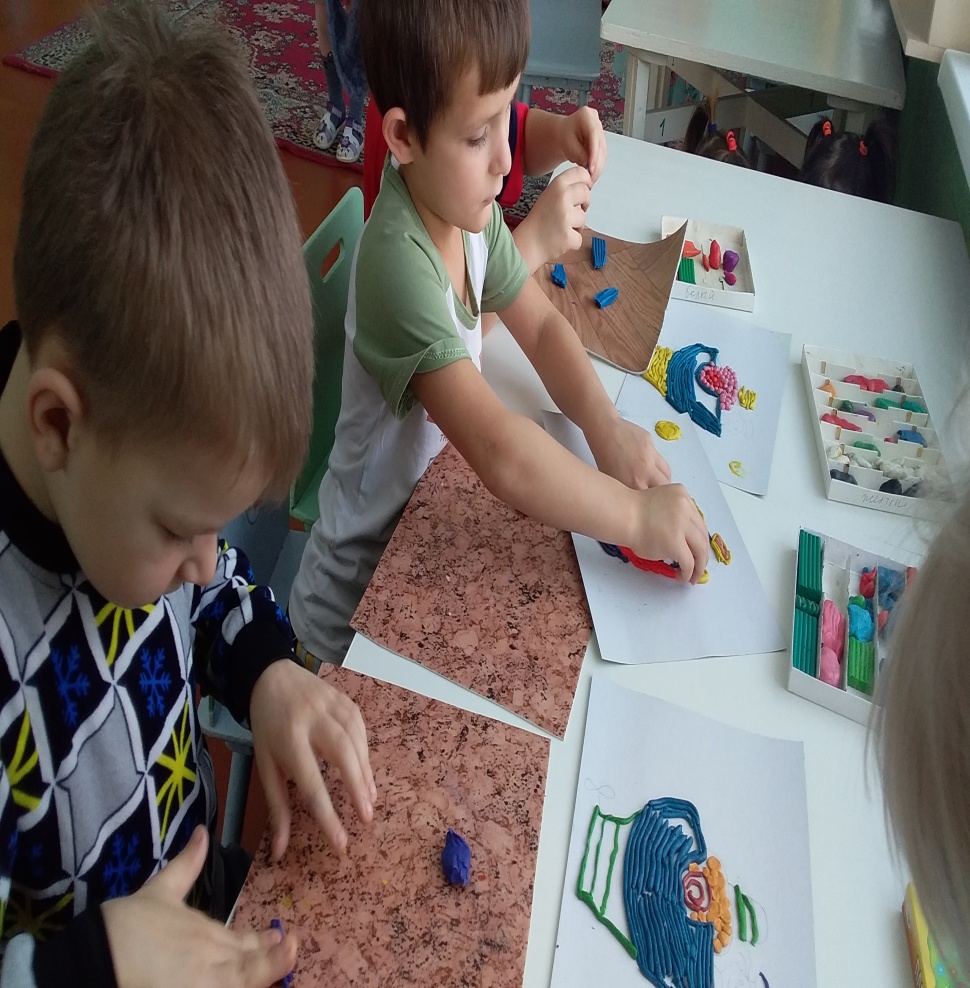 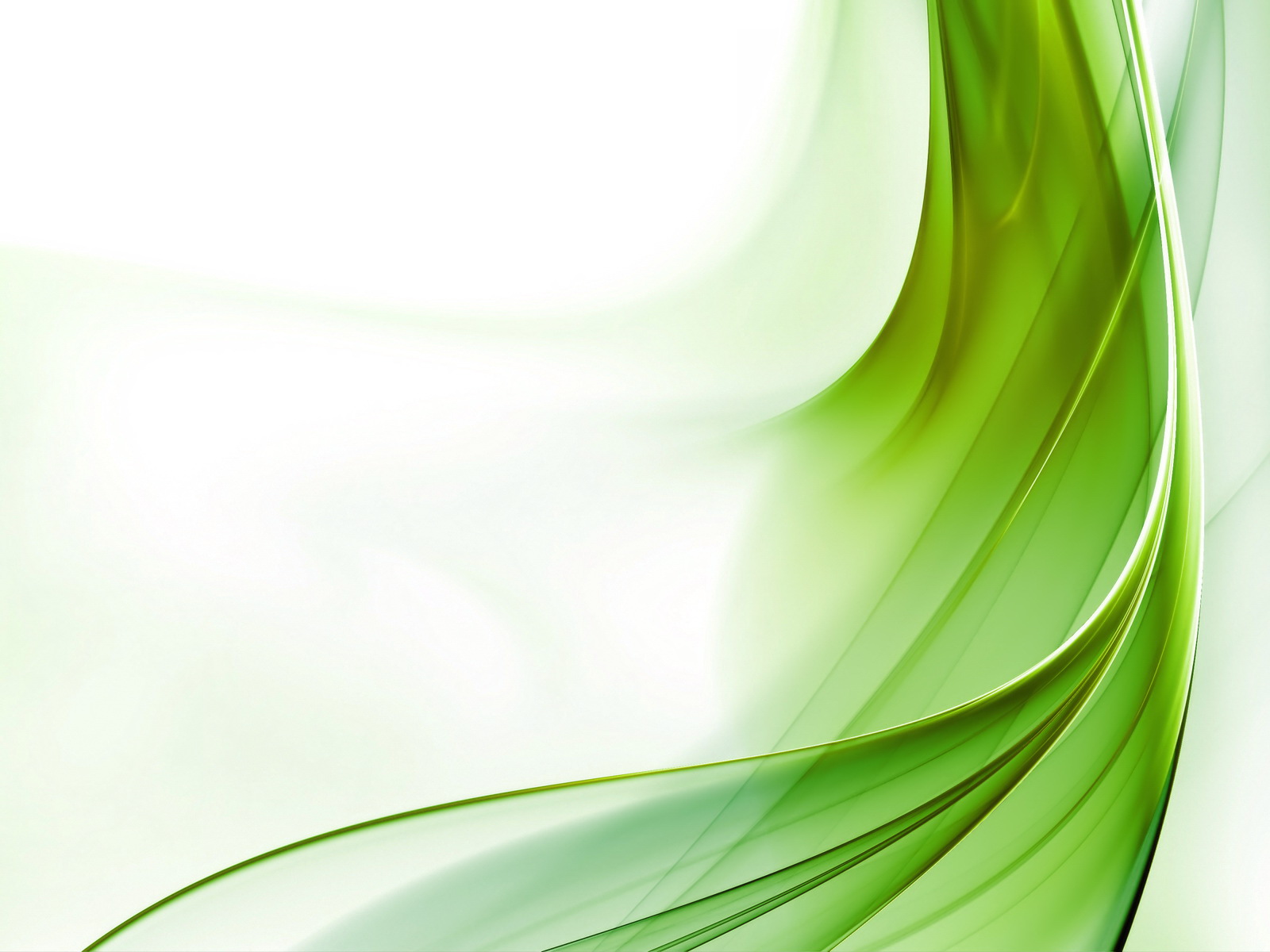 Рекомендации педагогам
используйте разные формы художественной деятельности: коллективное творчество, самостоятельную и игровую деятельность детей по освоению нетрадиционных техник изображения;
в планировании занятий по изобразительной деятельности соблюдайте систему и преемственность использования нетрадиционных изобразительных техник, учитывая возрастные и индивидуальные способности детей;
повышайте свой профессиональный уровень и мастерство через ознакомление, и овладение новыми нетрадиционными способами и приемами изображения.